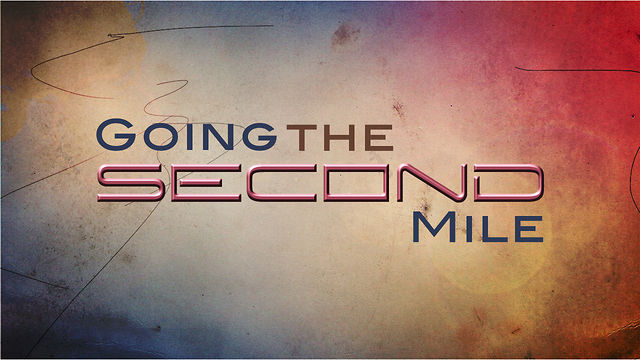 馬太福音5:38-41
歡喜邁入第二里路
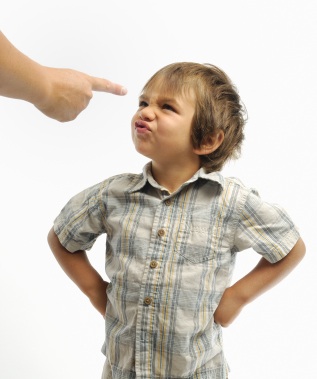 小人報冤三日，君子報冤三年

有冤報冤、有仇報仇

有仇不報非君子，有冤不報枉為人
一、舊約時代的背景—
     「以眼還眼、以牙還牙」
「要以命償命、以眼還眼、以牙還牙、以手還手、以腳還腳」
					申命記19:21
凡傷害人的必定受刑罰，但絕不能超過受害者所受的傷害。
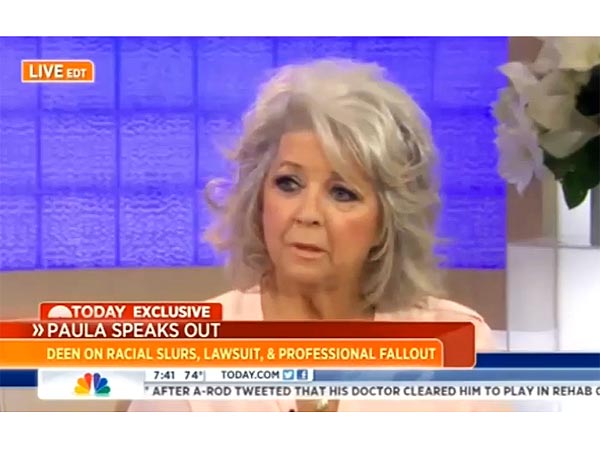 二、「第一里路」與「第二里路」的距離多遠？
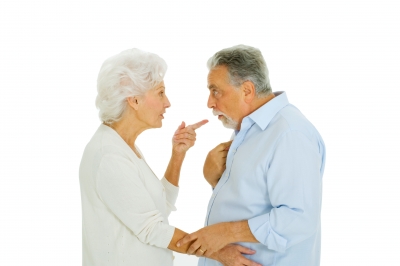 三、效法基督模範，活出新的見證
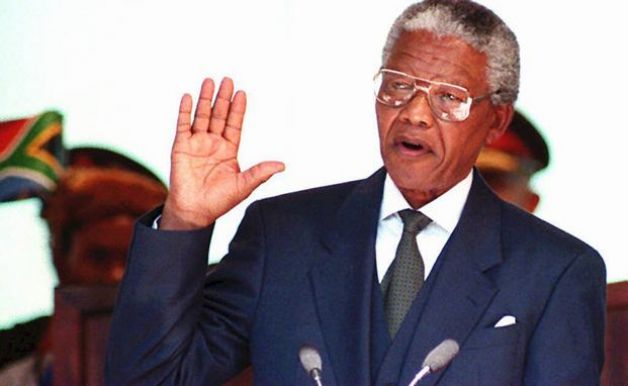 南非前總統 曼德拉
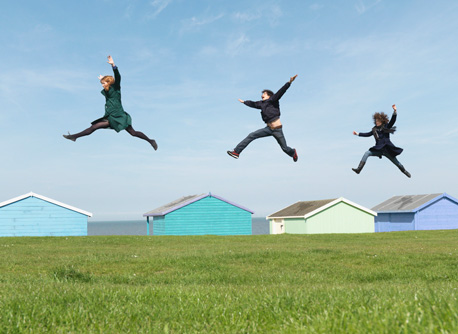 結論
歡喜邁入第二里路